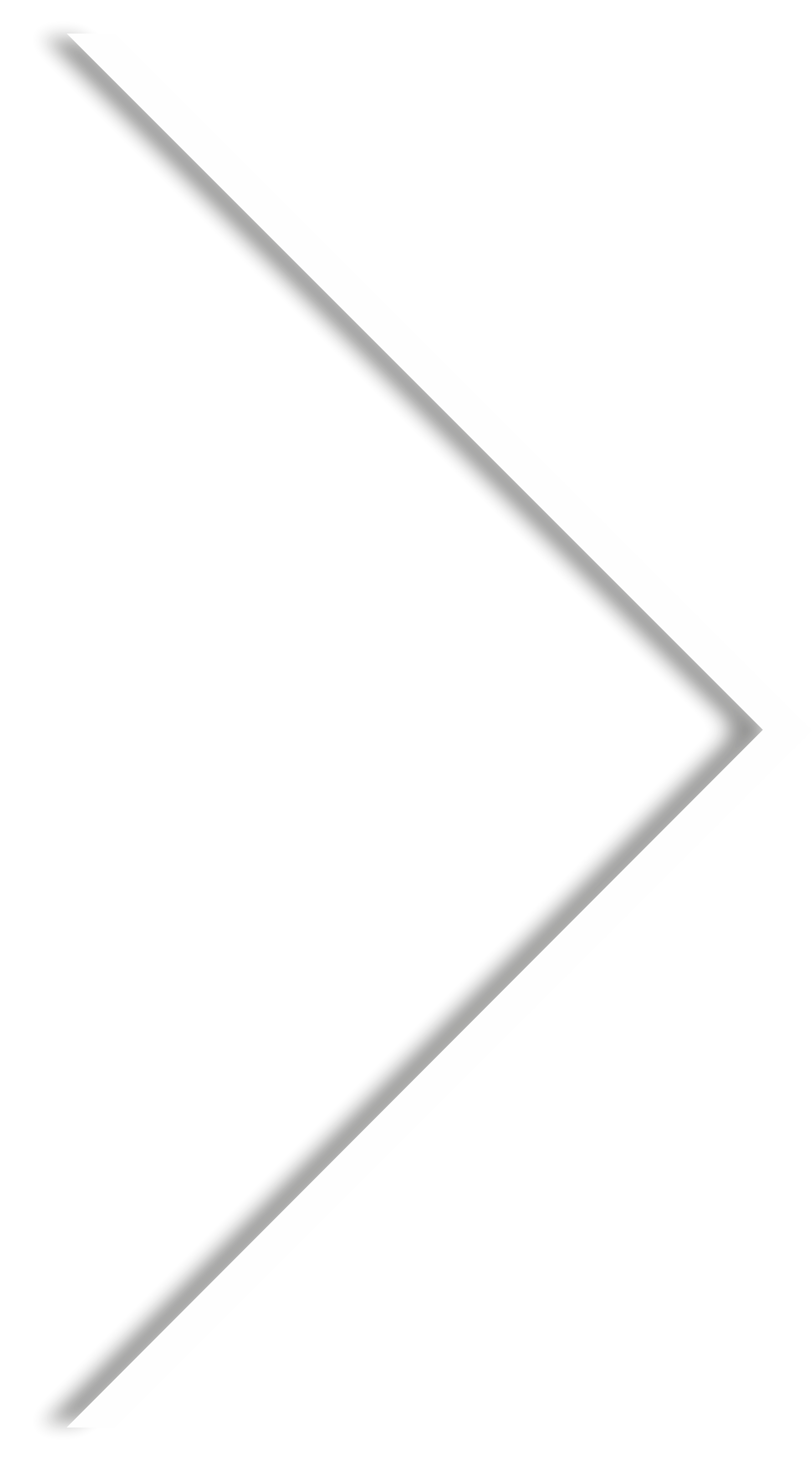 HOW to MAXIMISE YOUR ATHLETIC PERFORMANCE
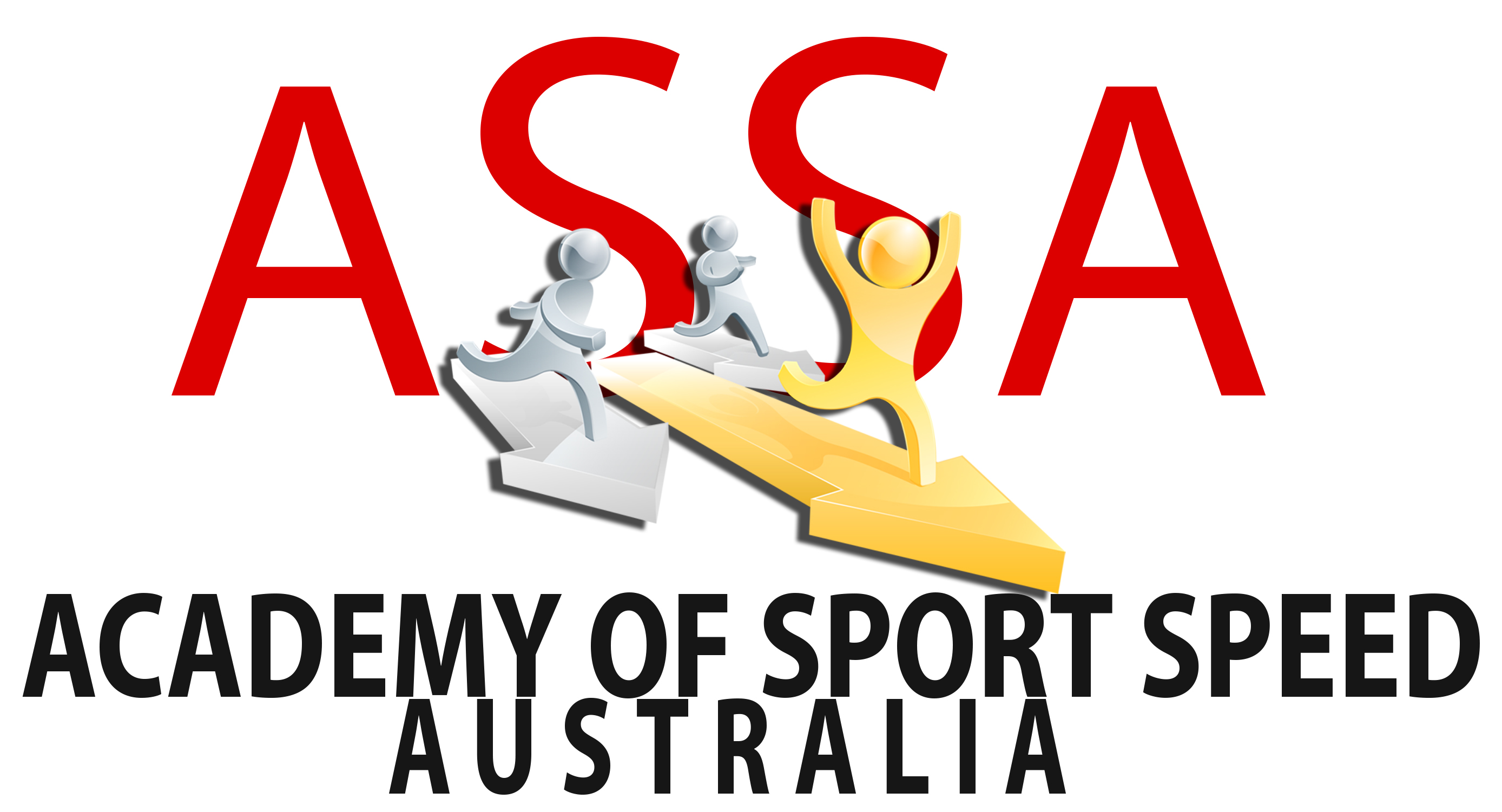 A 4 POINT APPROACH
1. 	Address any high risk imbalances / irregularities that could lead to injury 

Learn correct Speed, COD and Lifting technique to maximise athletic 
         potential

3. 	Develop Elastic strength and Explosive power 

4. 	Use mobilisation techniques for tissue integrity, recovery & regeneration
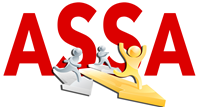 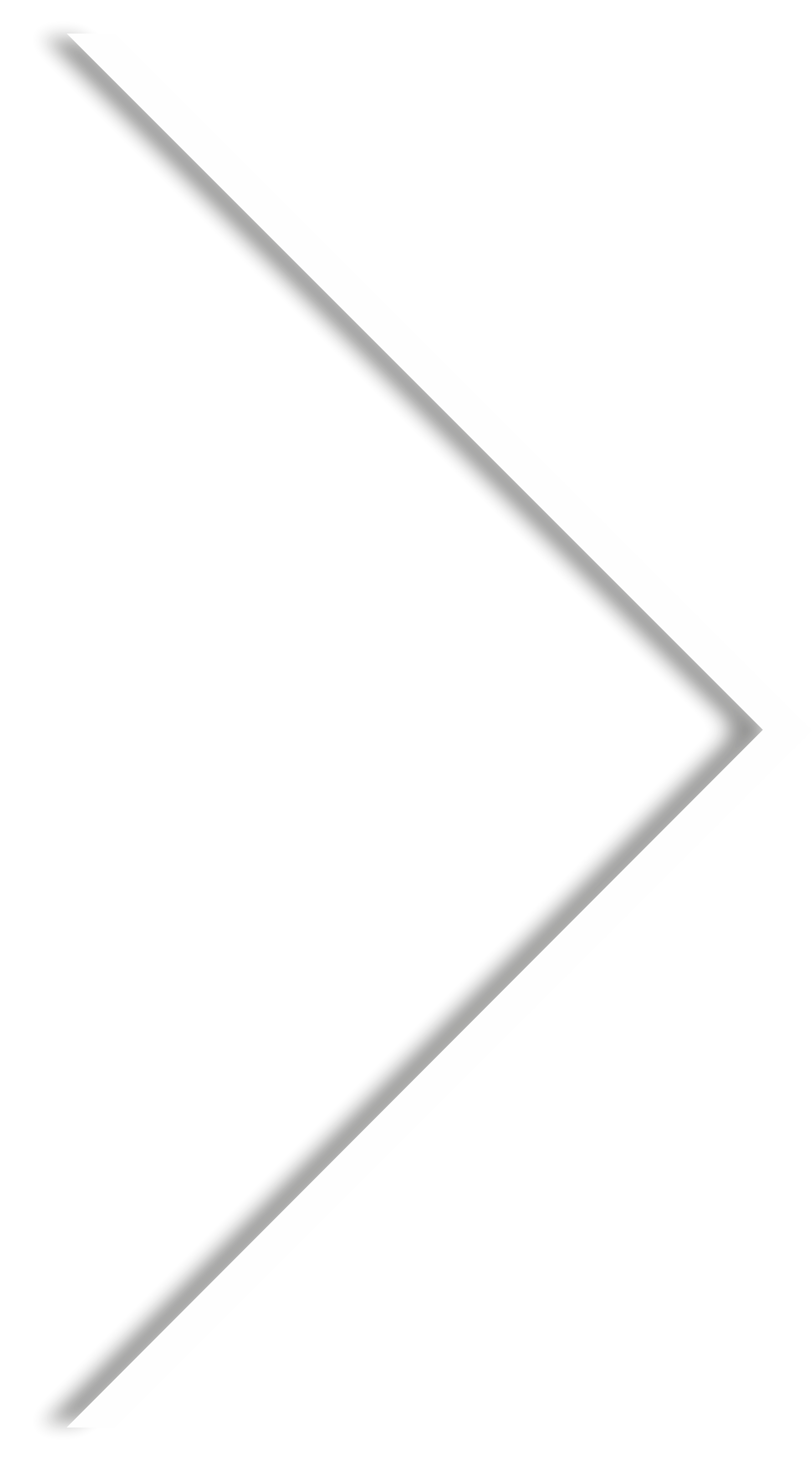 WHY is  TECHNIQUE So Important ?
If you train fitness without function you reinforce compensatory actions that lead to micro-trauma, fatigue and possible injury.
Inefficient running mechanics reduces time to fatigue.
The onset of fatigue brings with it errors in decision making; errors in skill application and an inability to perform at 100%.
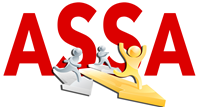 IT STARTS WITH THE WARM UP
Attention to detail in positions and postures of ALL drills and EXERCISES moves you forward in leaps and bounds
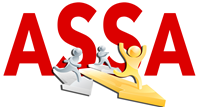 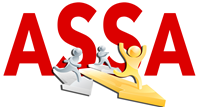 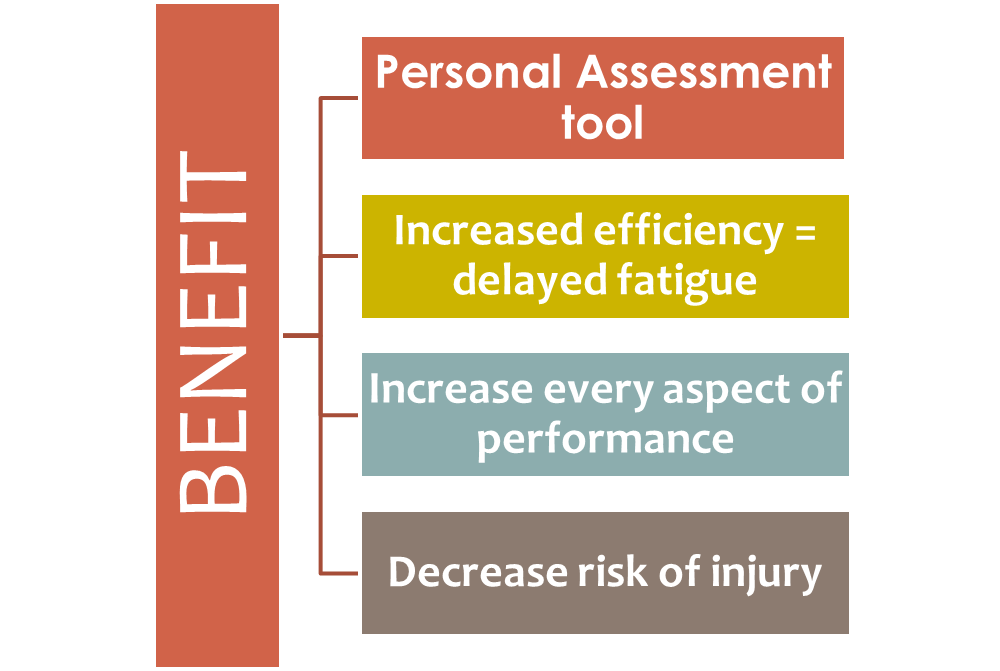 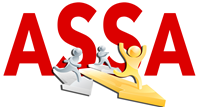 Which Player Are YOU ?
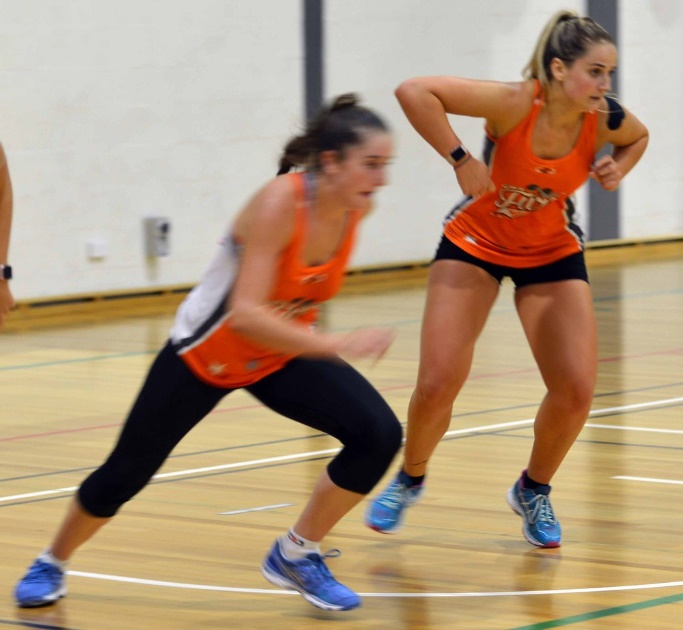 Athleticism Cannot be understated 
 Critically important in determining representative (selection) status for players
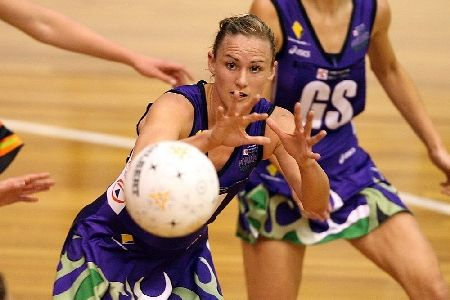 [Speaker Notes: Acceleration requires max motor unit recruitment – synchronised both intra and inter musculature co-ordination]
“Participation alone in 
Training and Games WILL NOT result in maximal improvement in 
speed, nor will it build strength, power or injury resilience.”

You need to make time for Specific training in Athletic components.
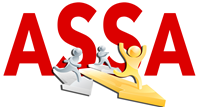 Foundations to Optimal Performance
Physical Competencies as a Foundation
Mobility - ROM at given joints
Stability - Control in both static and dynamic actions
Training under load  - endurance / strength / speed / power / agility
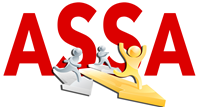 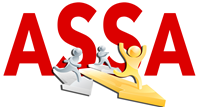 Speed, Change of Direction & Agility
[Speaker Notes: Acceleration = capacity to develop explosive force, we will discuss in future presentations the difference in training these two very different skills.

The main difference between high level and low level athletes is not the obvious ie: bigger, faster, stronger etc It is their ability to make a snap judgement and react ie: REACTIVE AGILITY]
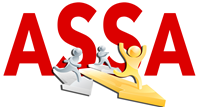 What you need for Speed
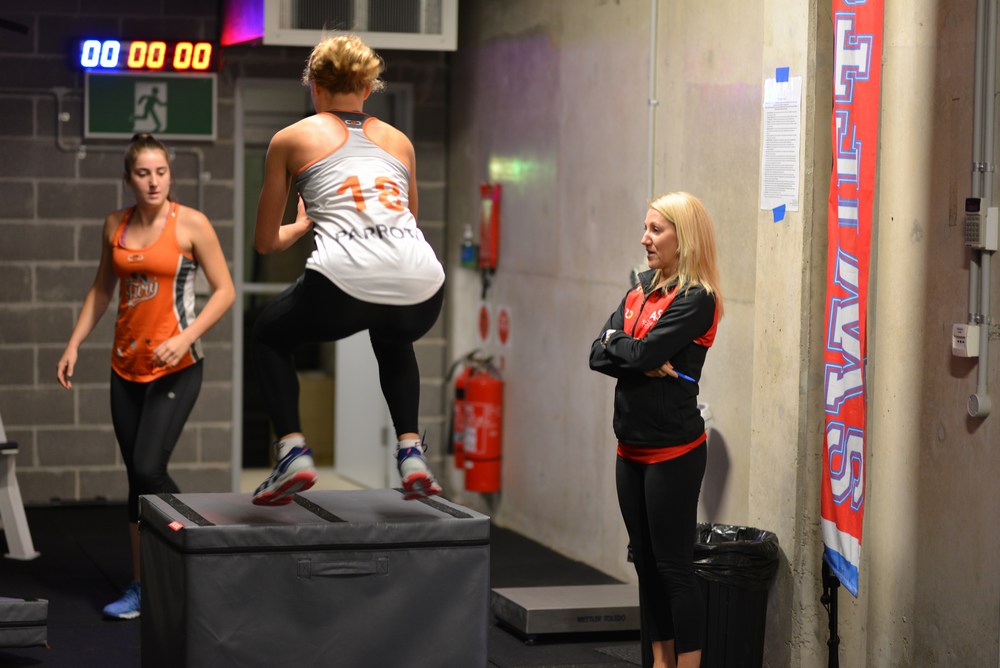 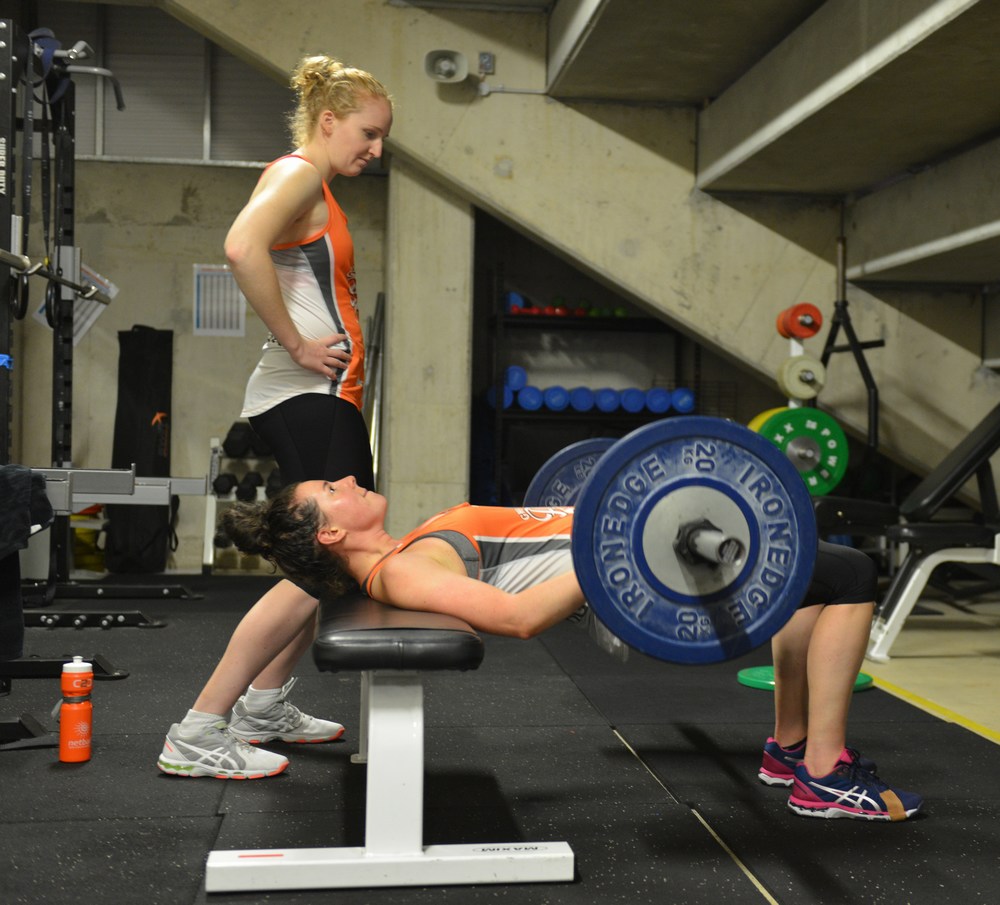 Efficient mechanics – no leaks in force or energy

Max Strength – the ability to create force

Power – fast excitation (rate of force development / SSC)

Mobility & Flexibility – ROM & Elasticity
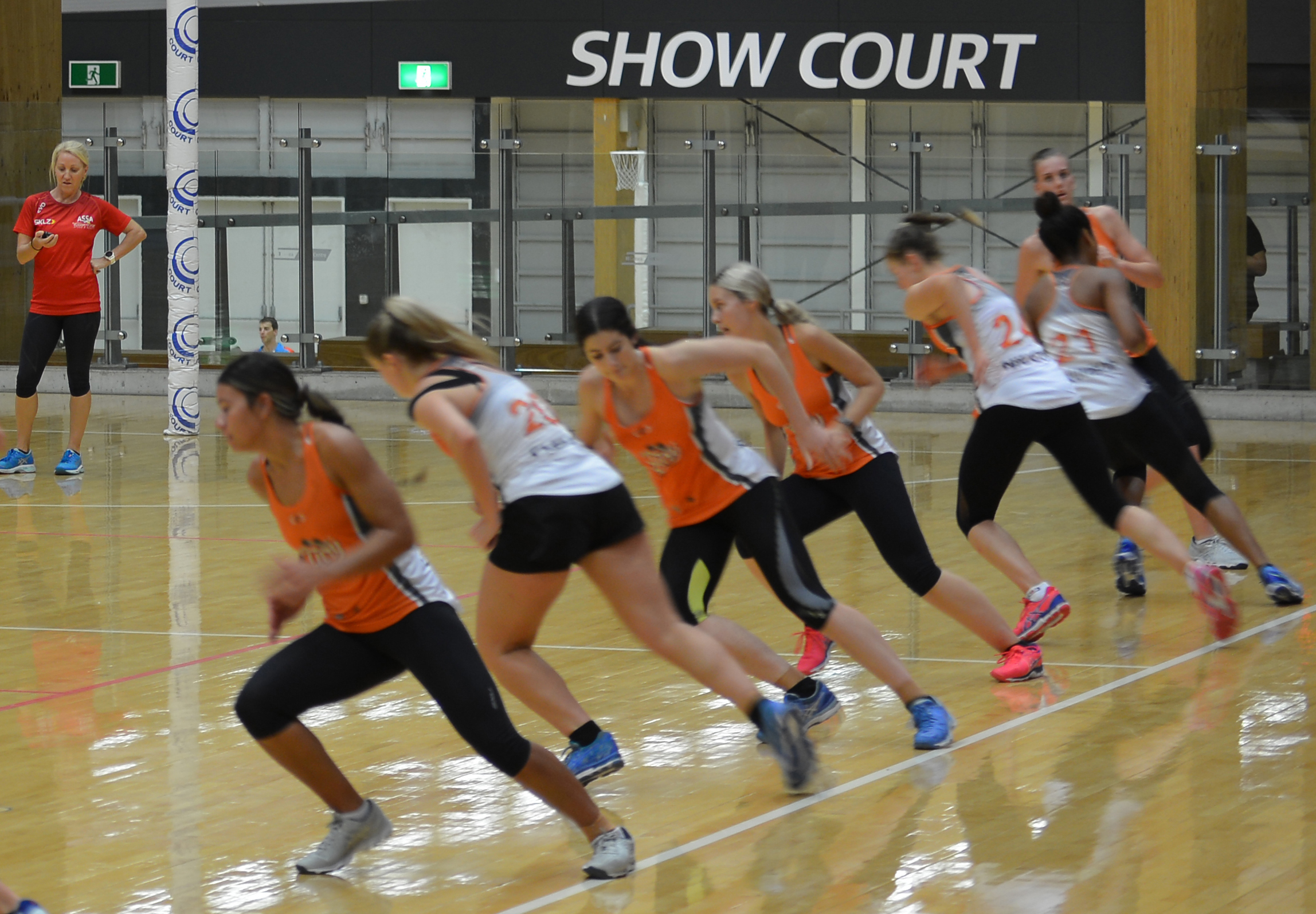 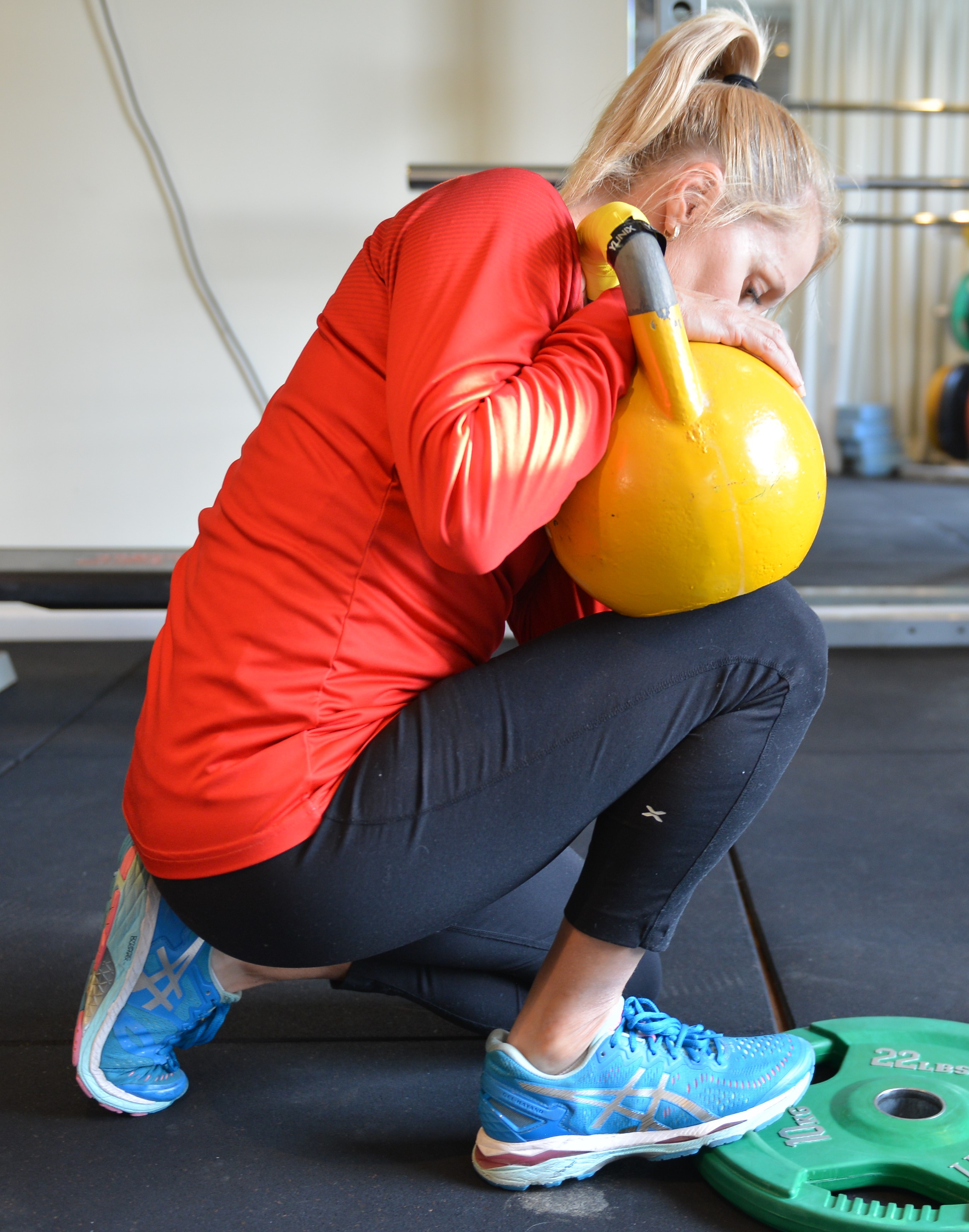 [Speaker Notes: Mechanics – If you run without technique you get TIRED really quickly.  Good technique is governed by kinesiology, biomechanics and the laws of physics.

AND if you just practice drills all the time you just get better at drills – APPLICATION is the key. 

Don’t forget MOBILITY, which is different to flexibility ie: ROM in joint structure. Stride length is all about Hip Joint Mobility (and glute strength in terms of horizontal propulsion)]
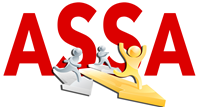 STRENGTH causes motion
Speed is a measurement of Motion
Speed is a measurement of motion
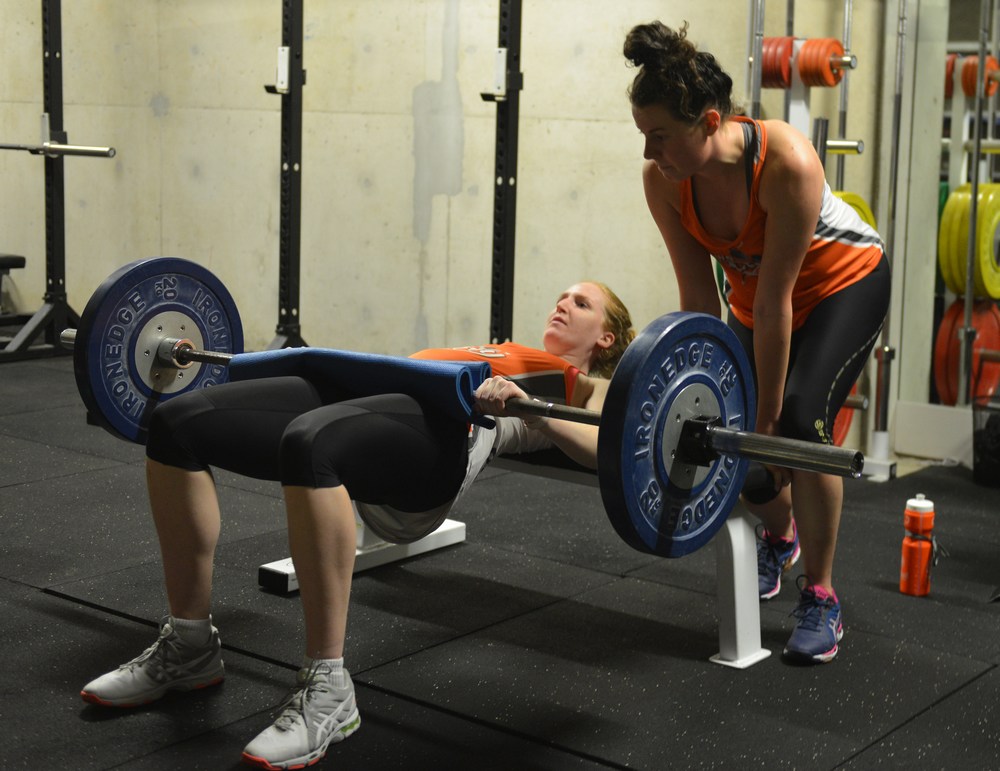 Functional Athletic Movements
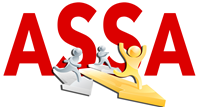 Joint Mobility and Muscle Flexibility
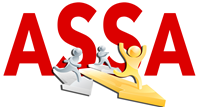 Decreases energy used in specific sporting actions
Prevents strain and pain around knees, ankles, shoulders 
Plantar and dorsiflexion should be a major concern for all athletes.
Good flexibility prevents stress injuries.
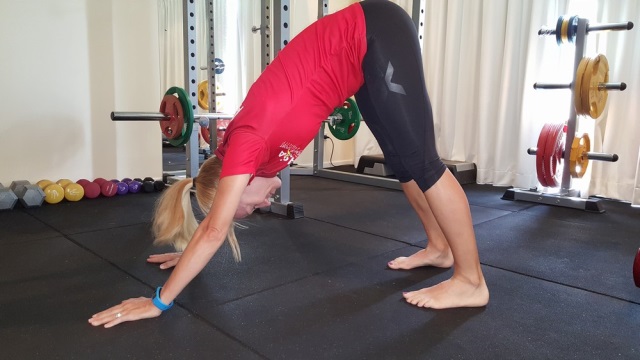 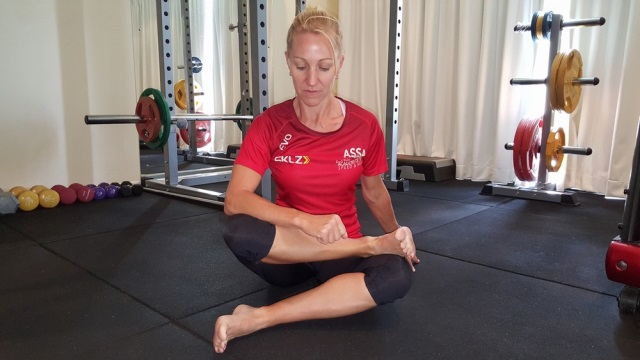 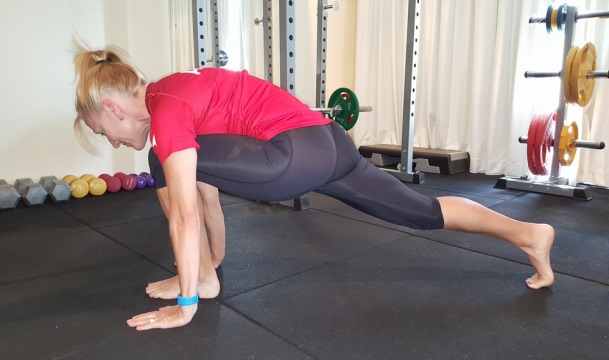 Court Specific
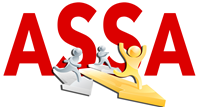 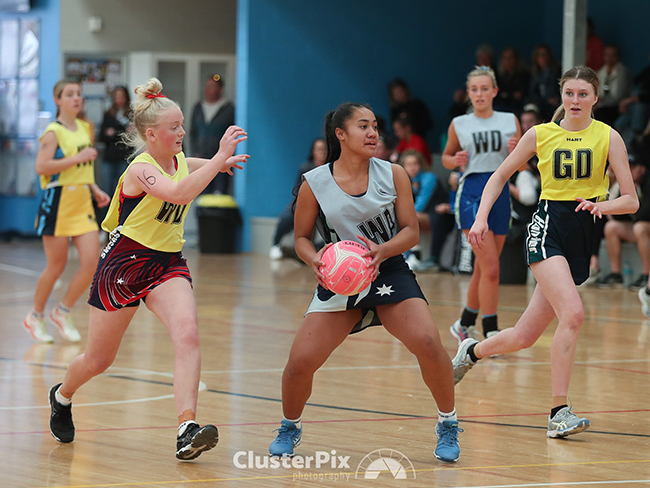 The ability to start quickly from different positions
 
Accelerate to top speed in the shortest possible time 

Change direction and brake / stop under control 

Rapidly react to a stimulus
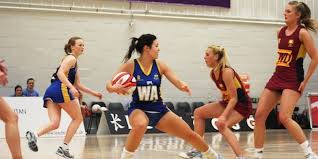 [Speaker Notes: Non contact injuries primarily occur during unexpected lengthening of muscles and ligaments during deceleration and landing 

eg: Hamstring in sprinting, ACL tear in landing or cutting. 

Turner and Jeffreys in 2010 demonstrated that Plyometrics improves the ability to handle rapid stretch loading. 

So for our third point and for decreased risk of injuries, plyometrics and eccentric loading tasks become important in preparatory conditioning.]
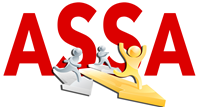 Biomechanics
ACCELERATION
STRIDE CYCLE
DECELERATION / COD
Foot Strike
Foot Recovery 
Stride Cycle
Postural Integrity
Short Acceleration
Maximum Acceleration
Deceleration & Braking
Change of Direction
Manoeuvring
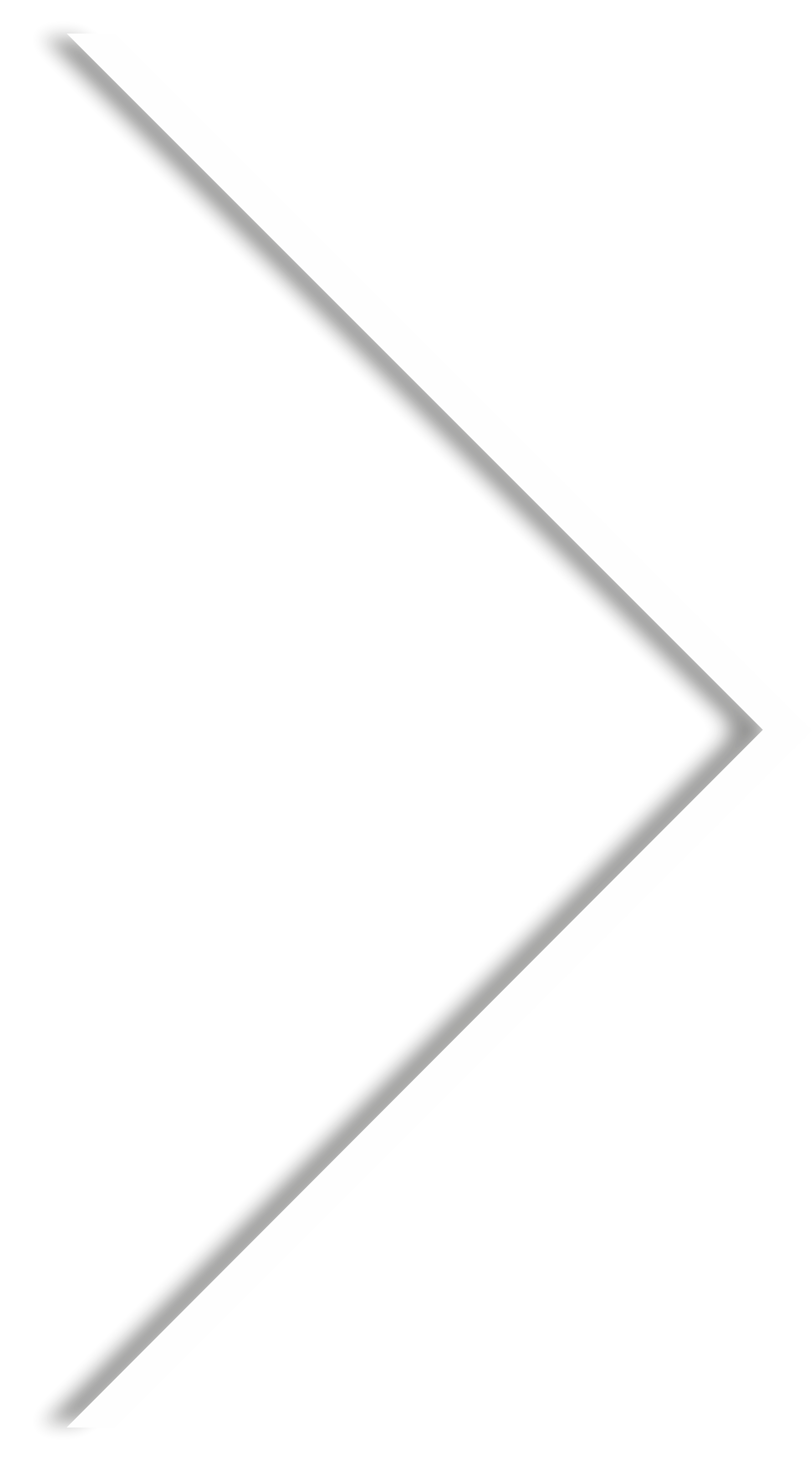 ACCELERATION
Technique:
Positive shin, dorsiflexed foot
Cue: Knee drives toward target
Cue: Push down and back 

Postural Integrity

Magnitude of Force
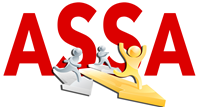 Technique – 
Foot strike
LOOK FOR:
Dorsi-flexion
Mid-foot strike
Strike under the hip
Common faults
Running on toes
Heavy feet
Foot strikes in front of pelvis
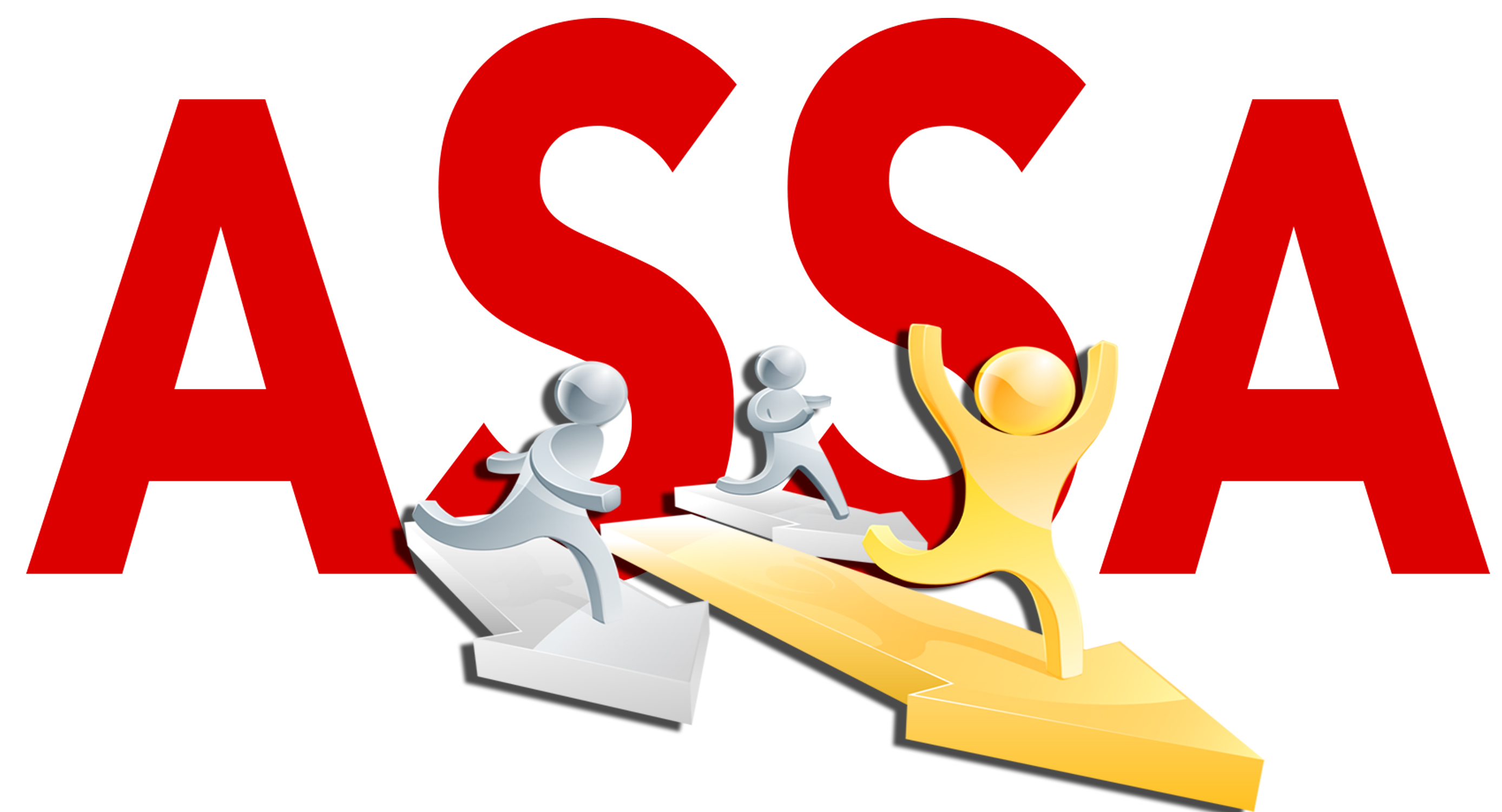 Only interaction with court to transfer force
Technique – 
Foot Recovery
LOOK FOR:
Quick Recovery
Rigid foot
Short lever
Common faults
Anterior dominance
Negative running
Windmilling
Long levers
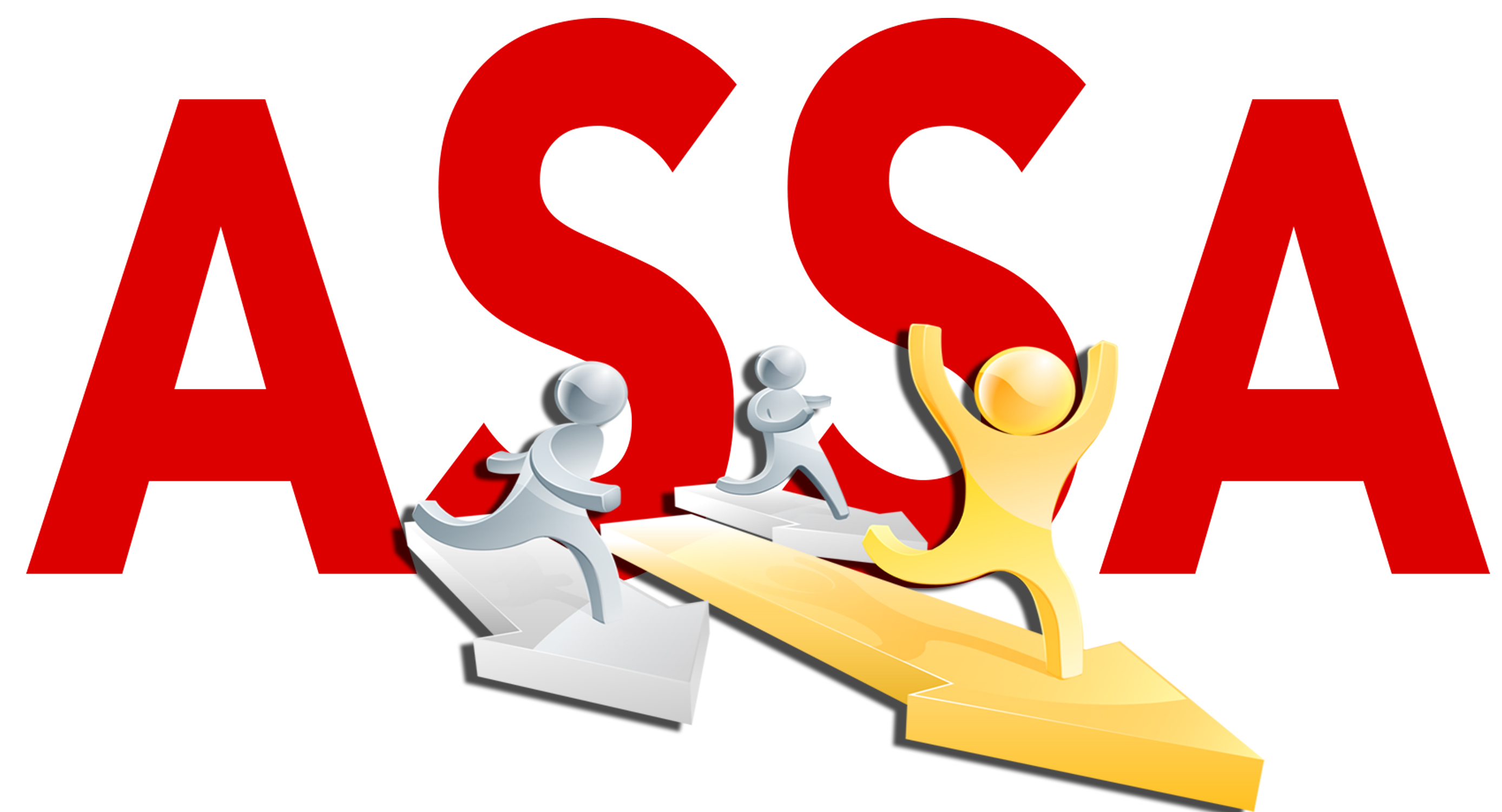 Fuel Efficiency & Kinetic Chain Factors
Technique – 
Stride Cycle
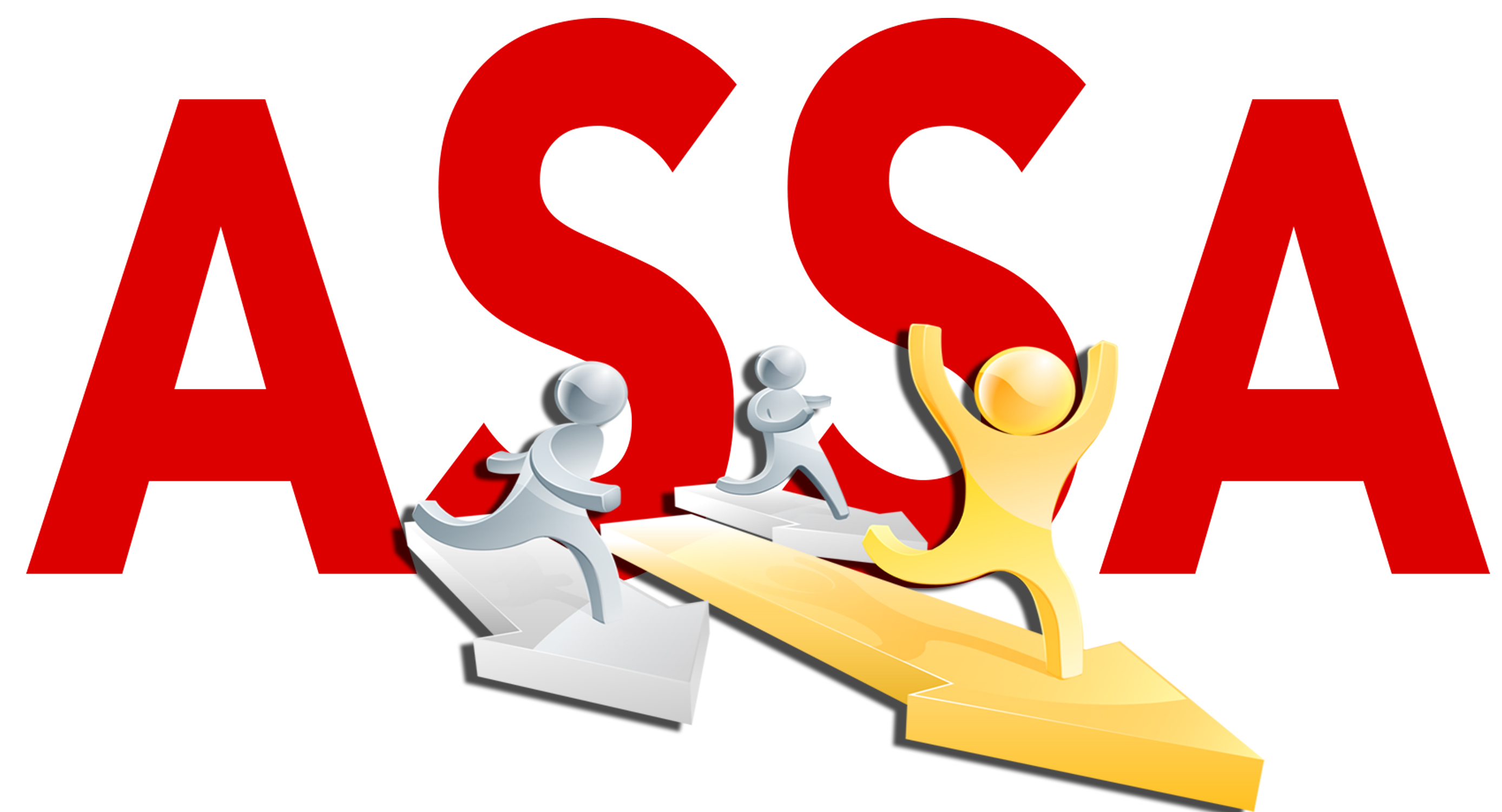 LOOK FOR:
Hip Position
Knee driving fwd
High COM
Strong Downward Strike
Common faults
Sitting low (COM)
Shuffling
Up and Down Movements
Little Force
Stride time = stride speed x angular velocity
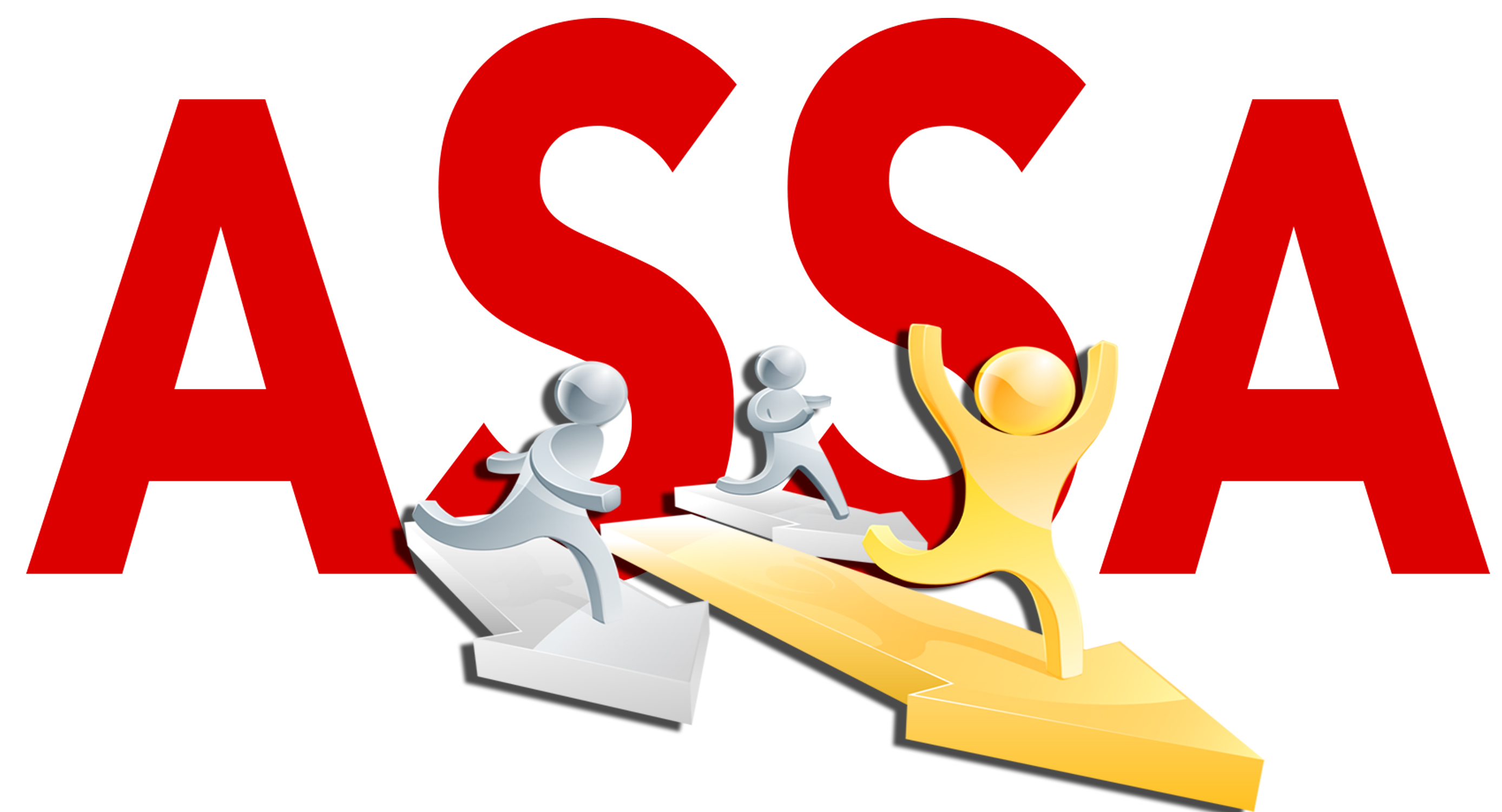 Technique –   
                 Decelerating
LOOK FOR:
COM low
Shorter steps
Shoulders behind hips
Postural control
Common faults
Lack of Eccentric Control
Lack of Postural Integrity
Maneuverability
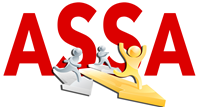 effective footwork when tracking or player on player marking
committing speed and footwork to contest a pass
Footwork
Blocking
Contesting
Dictating
positioning effective angles with sustained footwork to counteract opponent movements
footwork response to recover after a challenge or a change in opponents movement
Quick word on agility
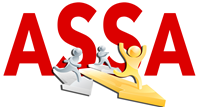 Rapid whole body movement with change of velocity or direction in response to a stimulus. Includes sub-components: reaction time; acceleration; deceleration & COD”. (Sheppard et al, 2014).
Mobility – pelvic girdle
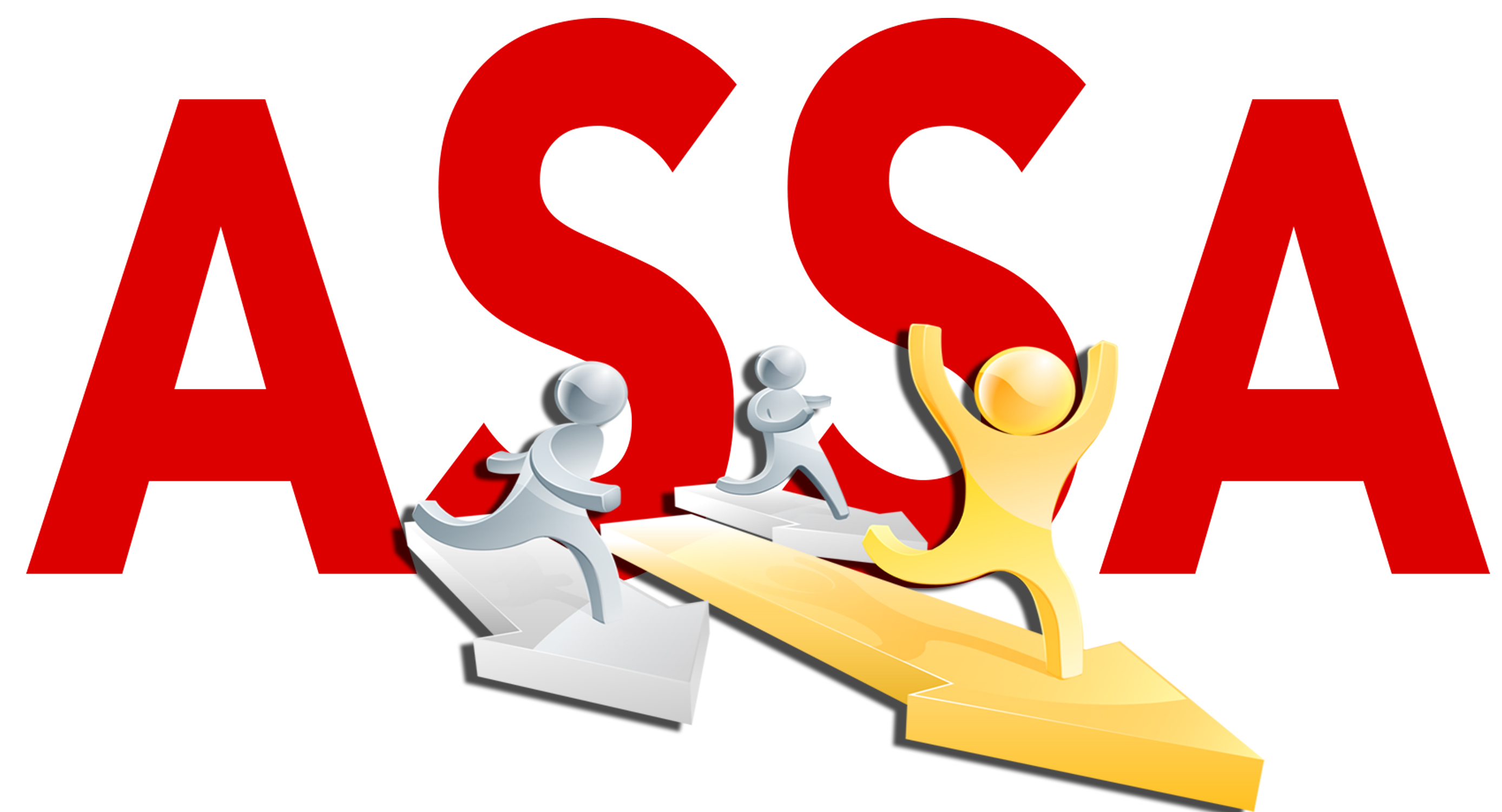 Distortion of pelvic mechanics commonly found in athletes that compete in field and court sports. 
Shortened hip flexors = 
diminished acceleration, deceleration & jumping
Lumbo-pelvic instability
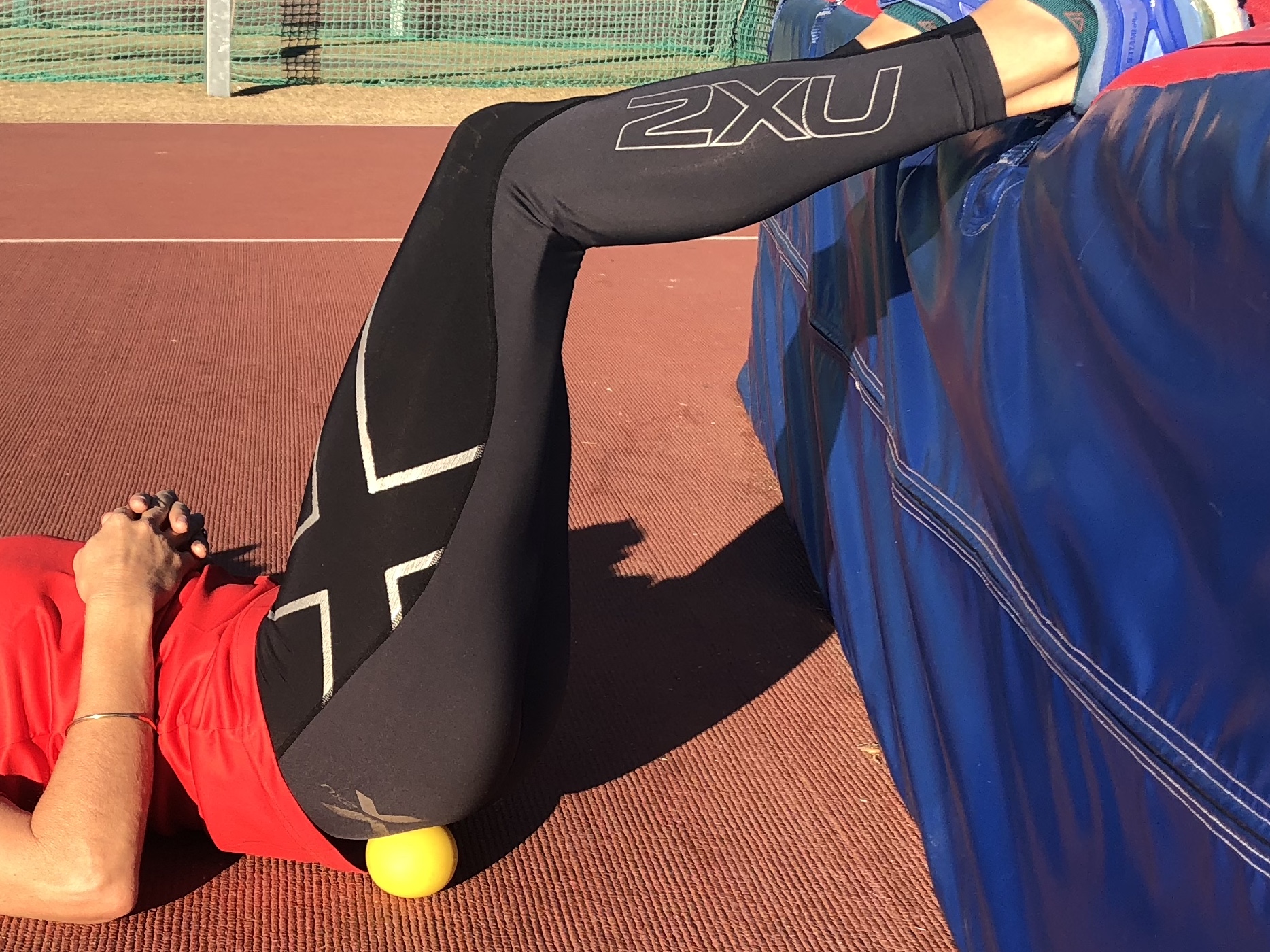 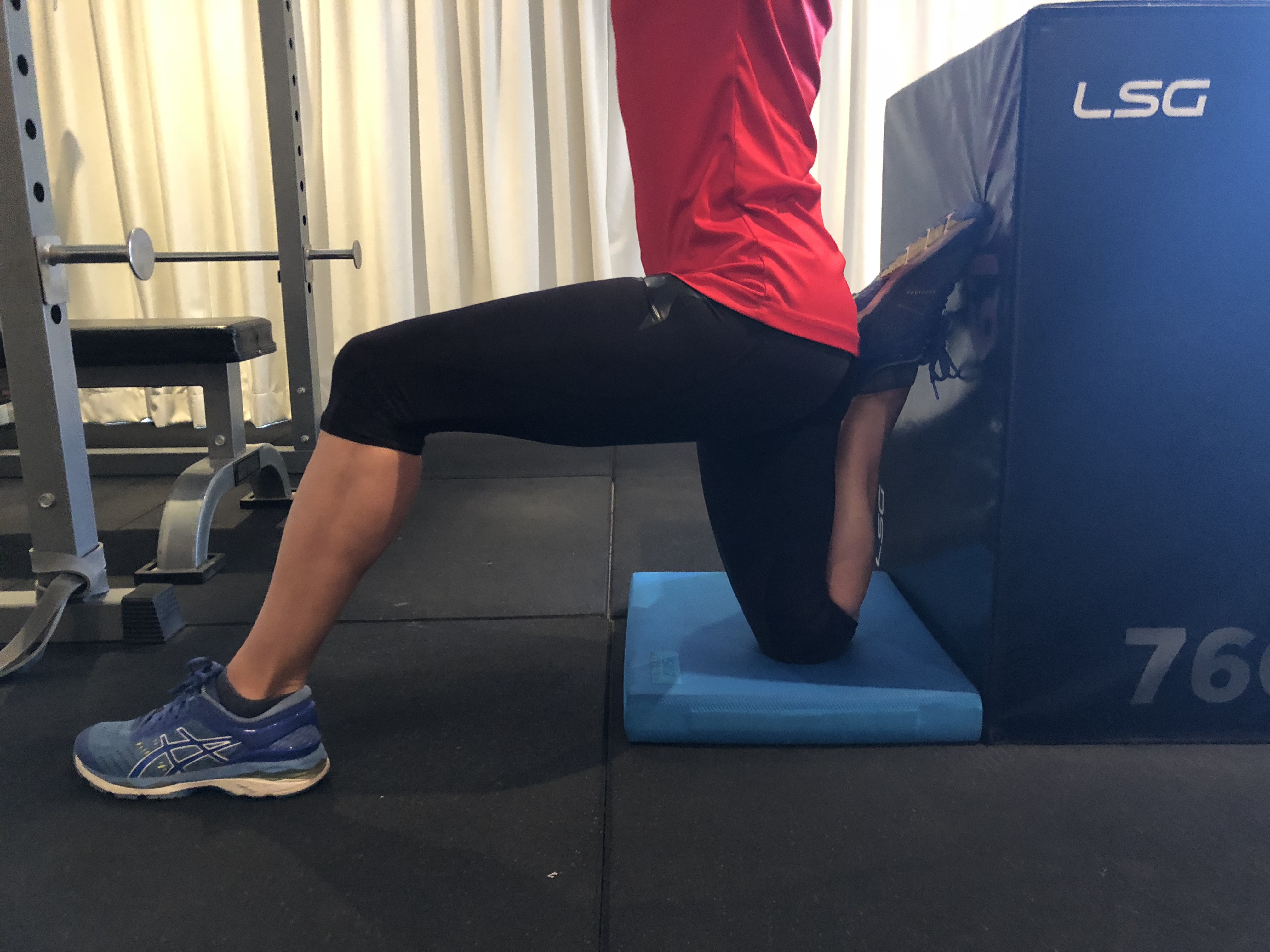 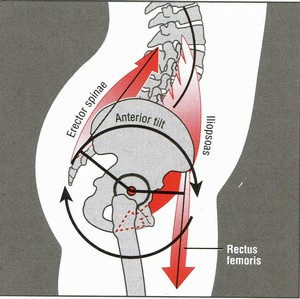 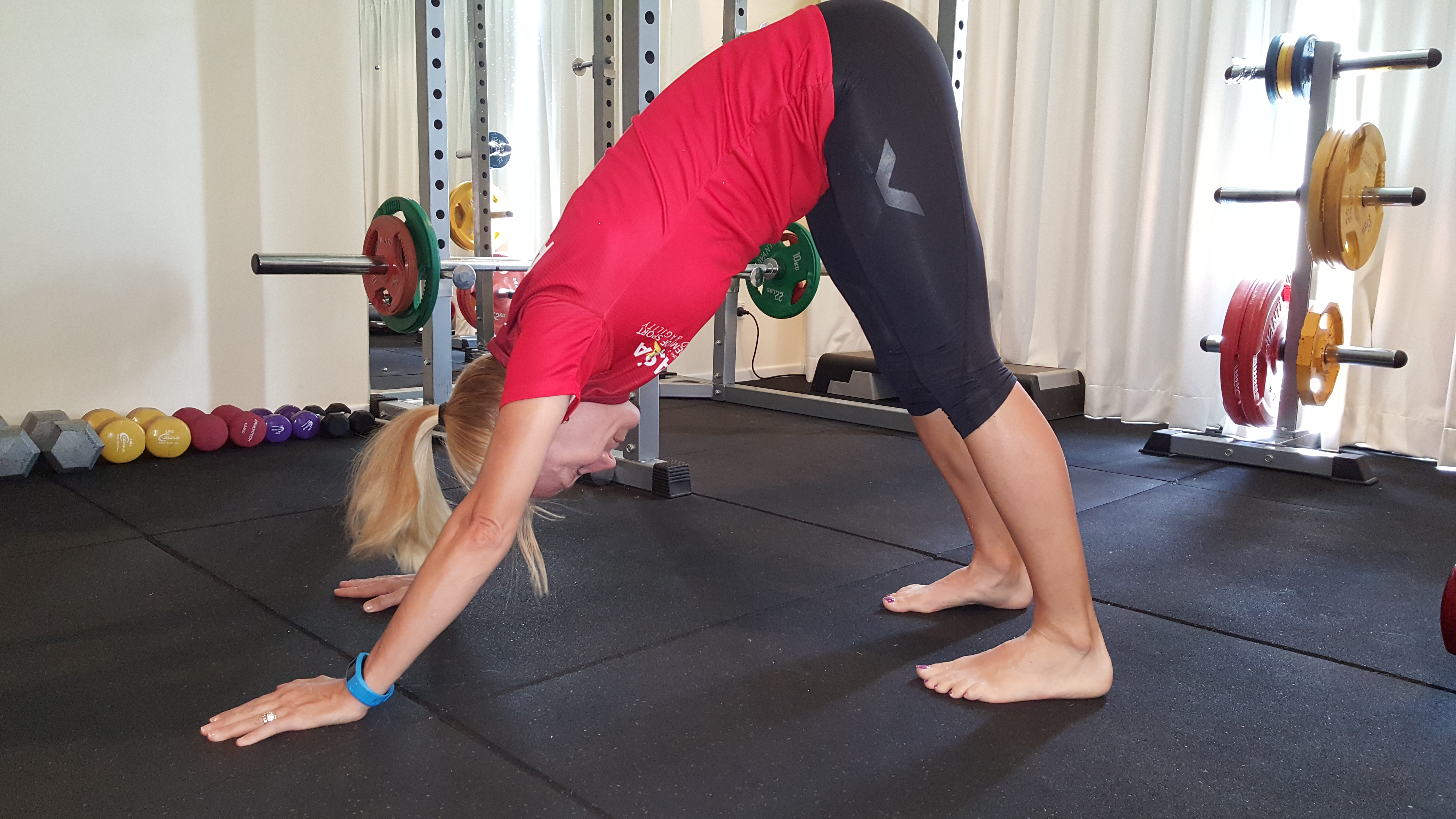 [Speaker Notes: Mobility – refers to joint motion 
Flexibility – refers to muscle length
Review – Mike Boyle’s Joint by Joint approach to training 
If an athlete still has shortened or tight hip flexors even after prolonged and regular stretching the athlete may have issues with core control, the Psoas group are also responsible for stabilising the lumbar spine so if this issue persists then an examination of torso stability is required.]
Stretch reflex
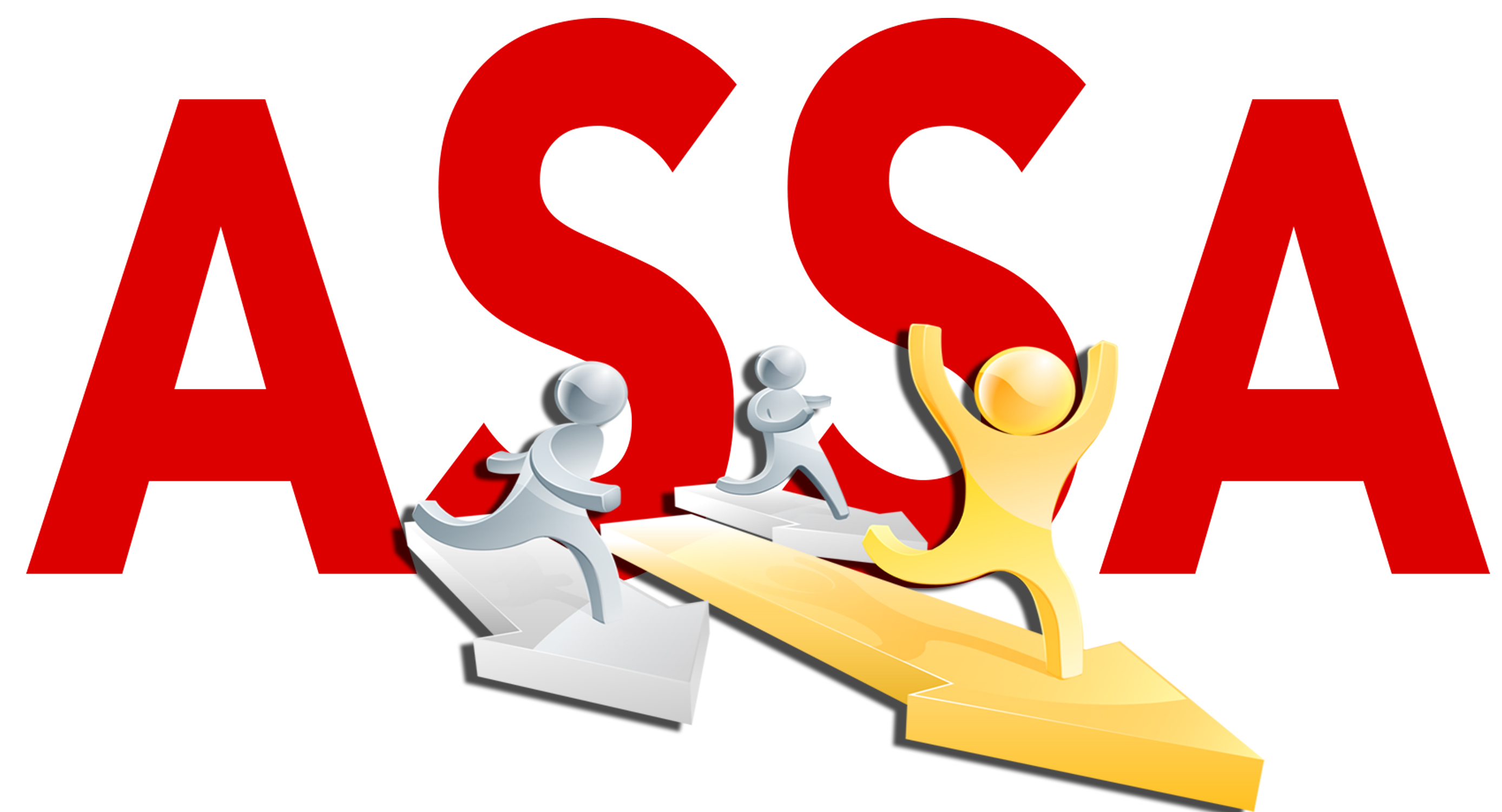 Stretch reflex acts similar to loading a sling shot, before shooting the projectile it is poised stretched elastic. 
  ACHILLES                      ILIOPSOAS                          ITB
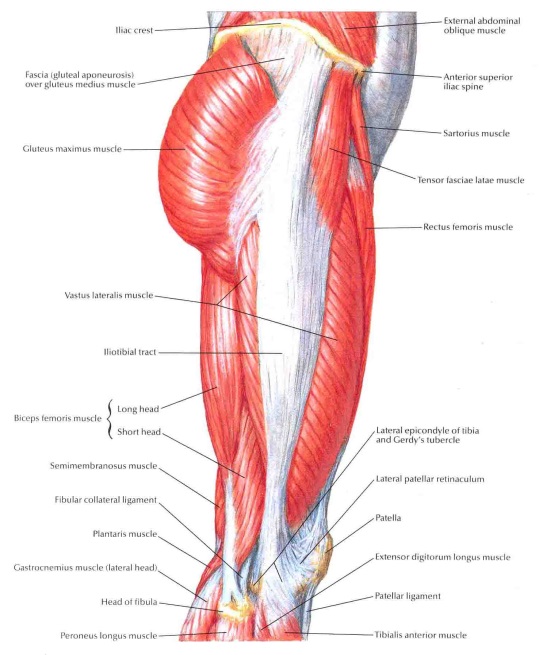 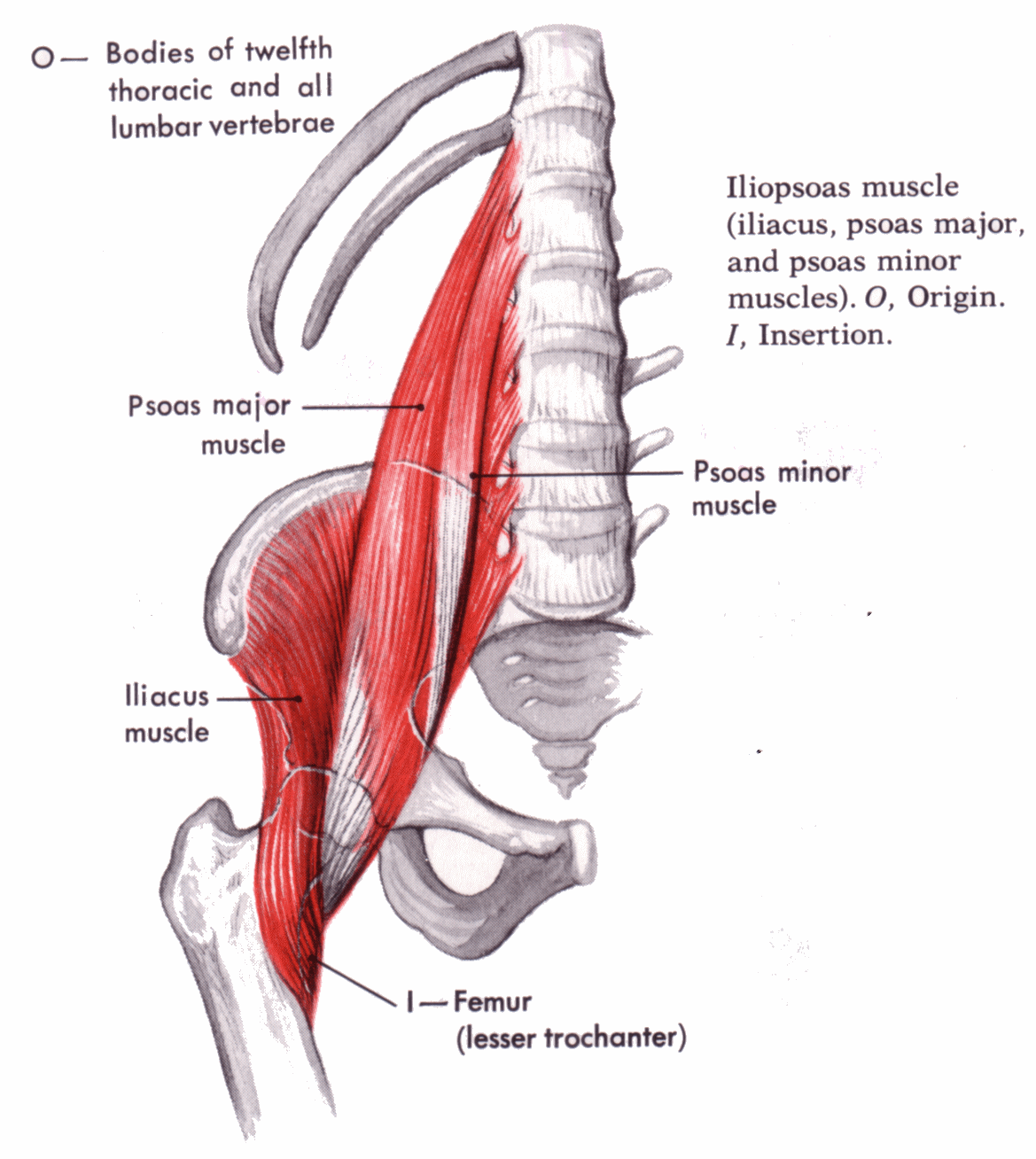 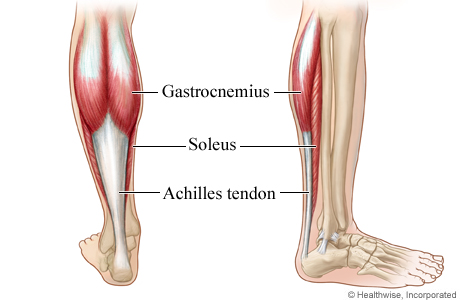 Tissue integrity and Elastic Properties are Integral to 
Sustained High Performance
[Speaker Notes: Achilles - Stretched in Dorsi flexion for maximal toe-off
Iliopsoas – Importance of posture, Stretching Hip flexors 
ITB – whips the leg backward under the hip – ITB must be free from adhesions]
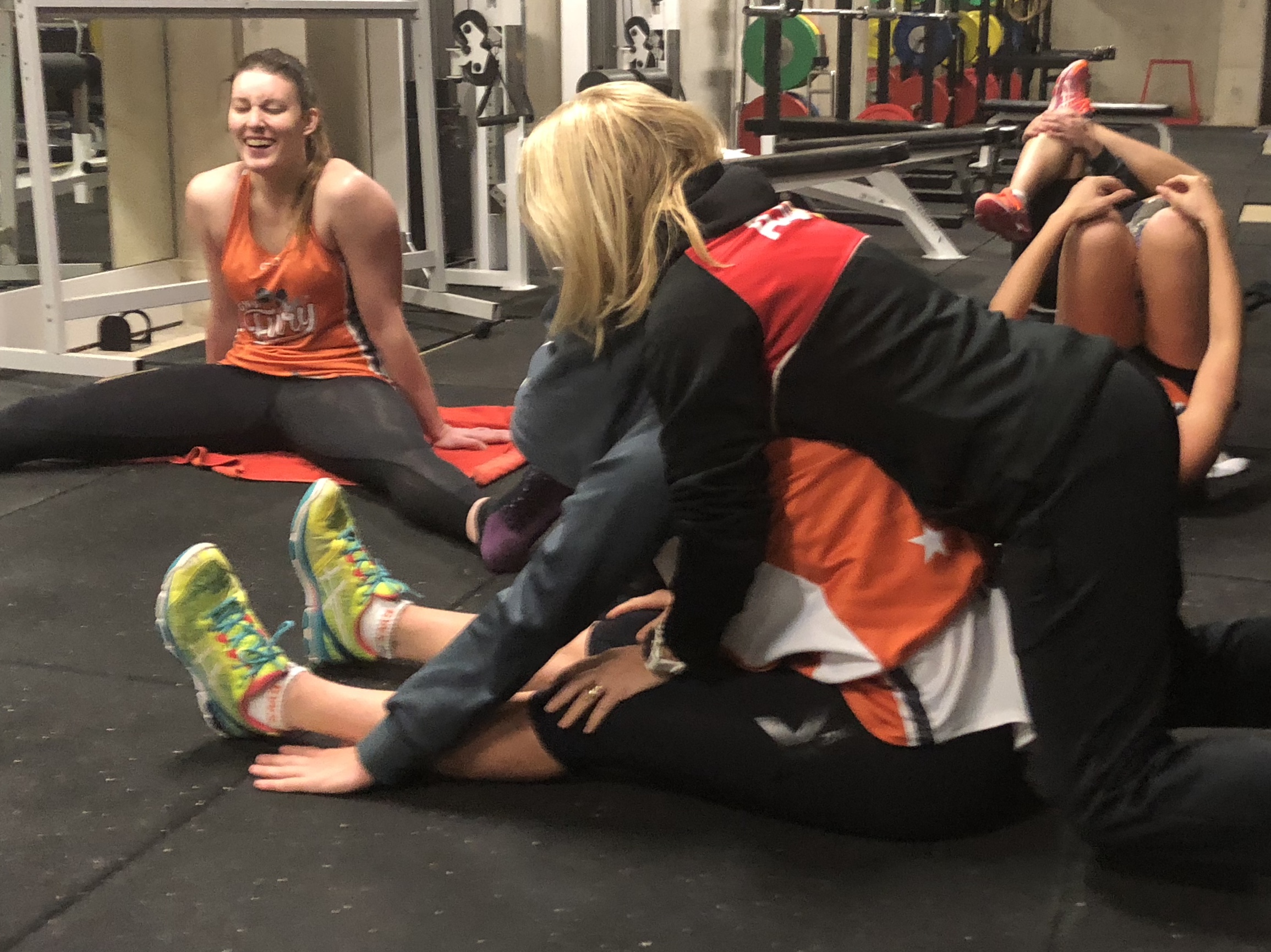 Integrity & Mobility
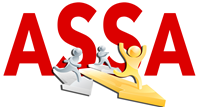 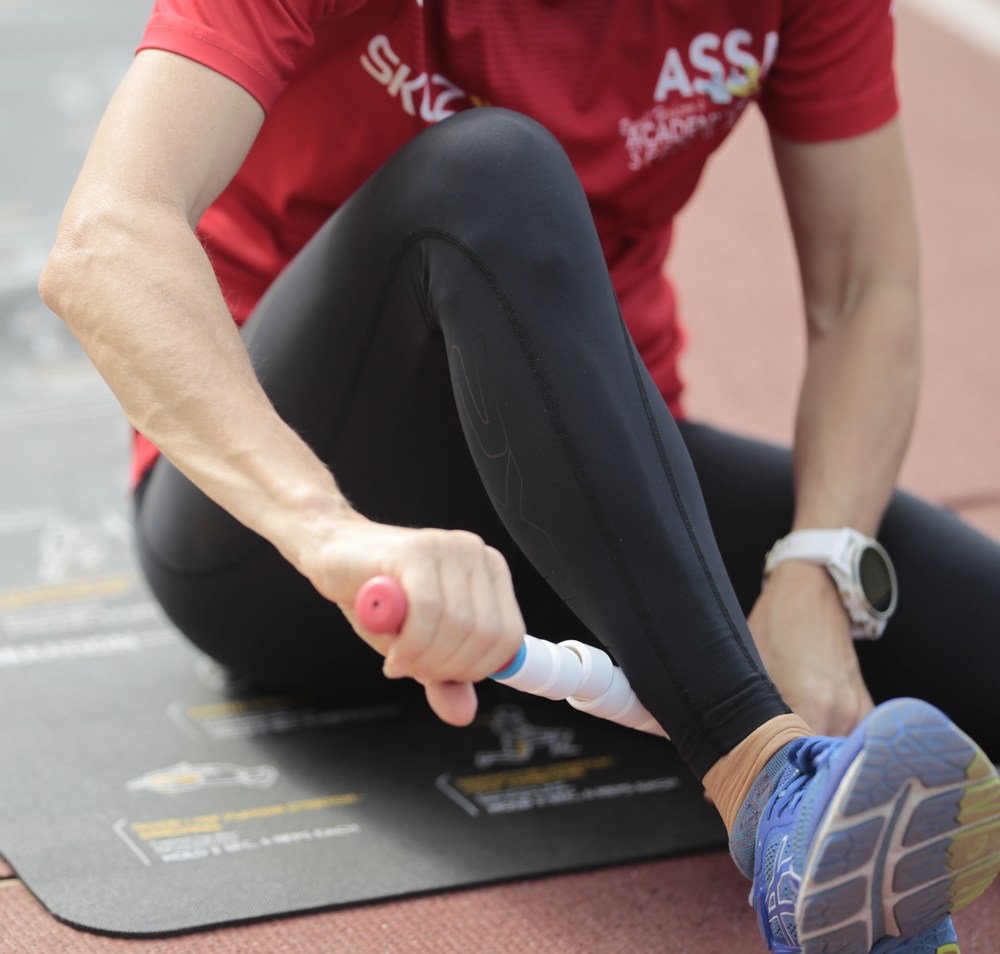 Tissue Adhesions may develop around sites of previous injury and in areas of high mechanical stress. Points will be painful to touch (hot spots) or compress & will cause motor dysfunction. 
MOBILITY = Joint Capsule, Motor Function, Tissue Length
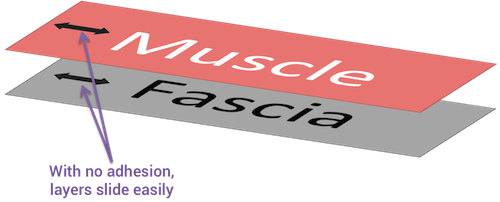 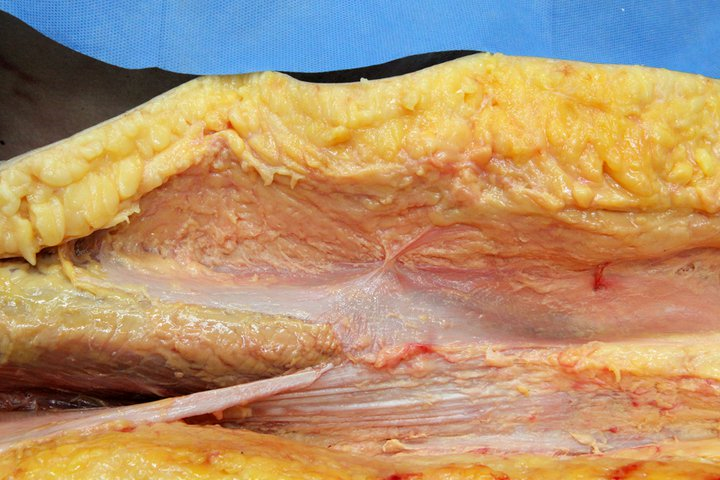 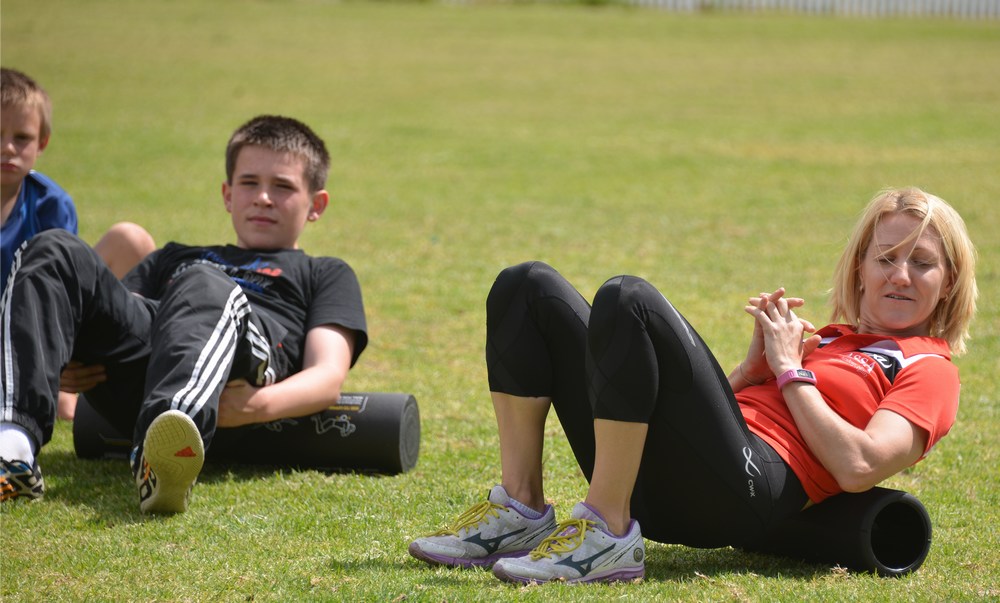 Stretch
Foam roll
Acu-Ball
Massage
Runners stick
Drills to address tightness or lack of function
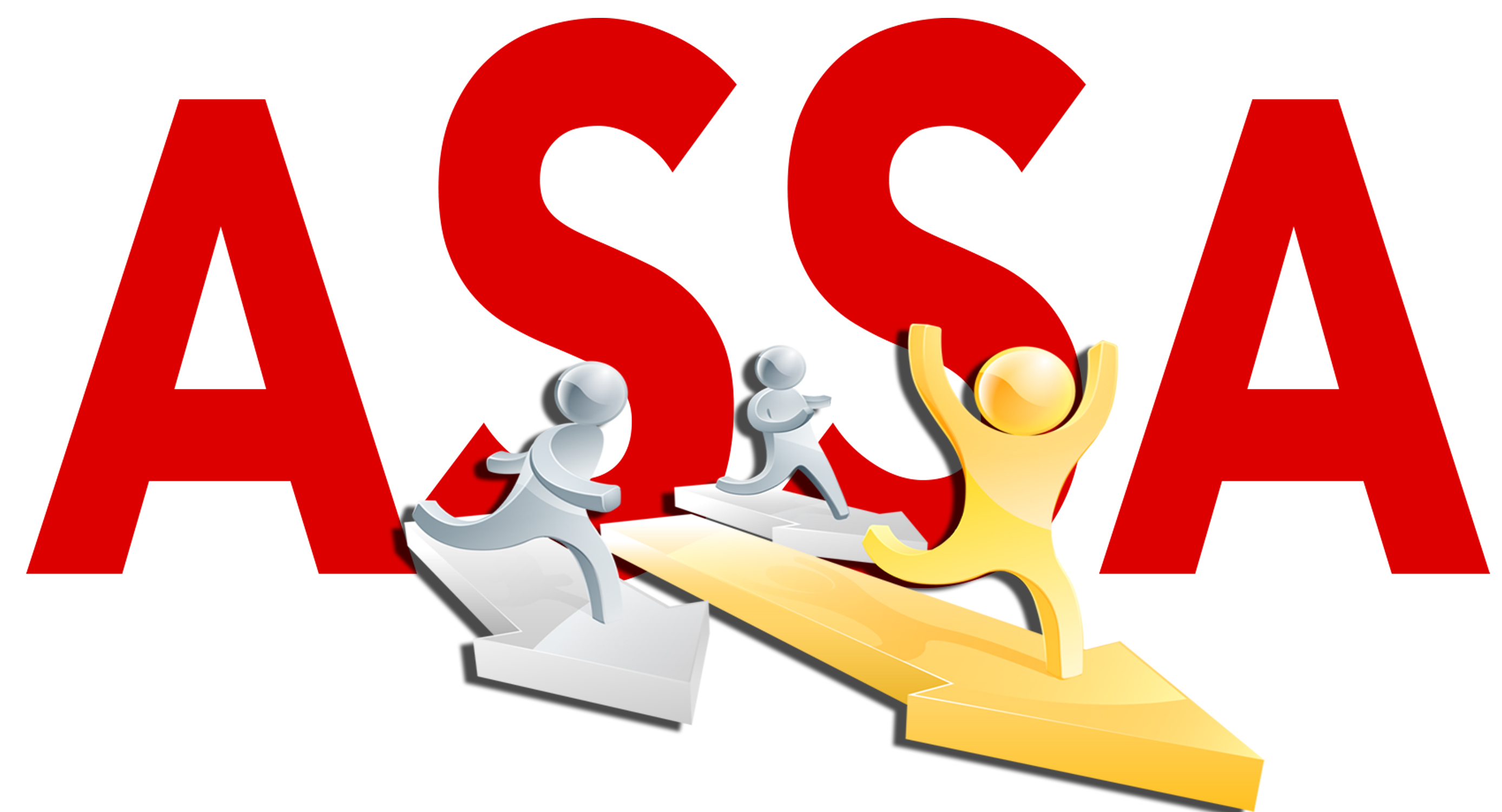 warm up & MOVEMENT prep.
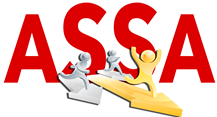 Specific exercises to warm, activate and mobilise.
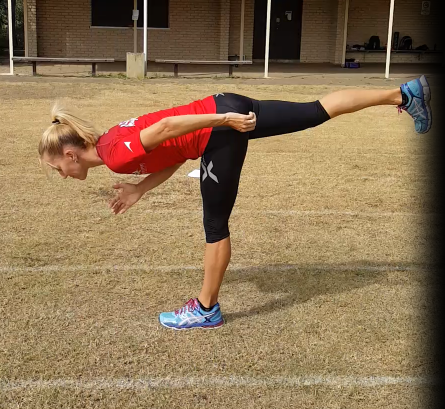 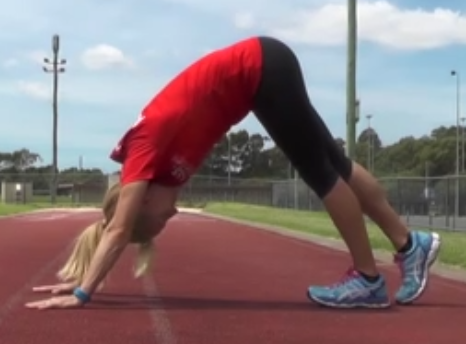 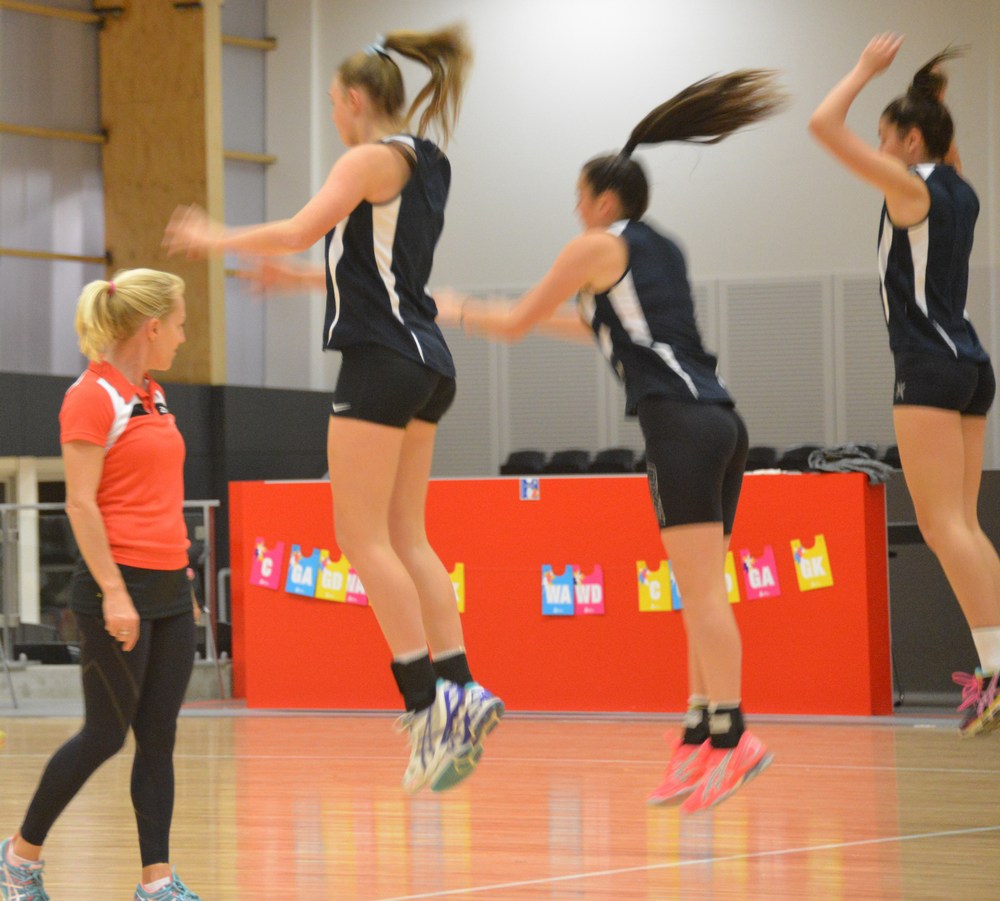 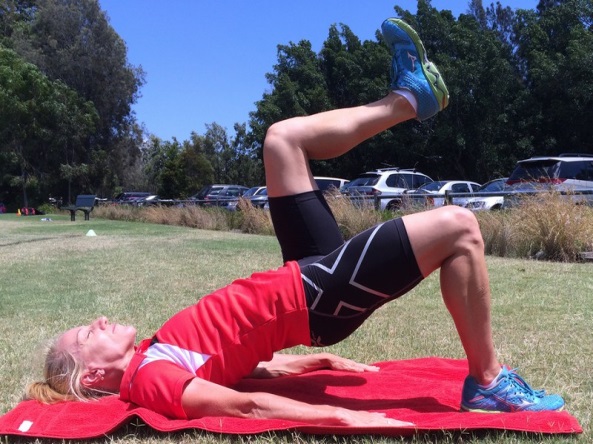 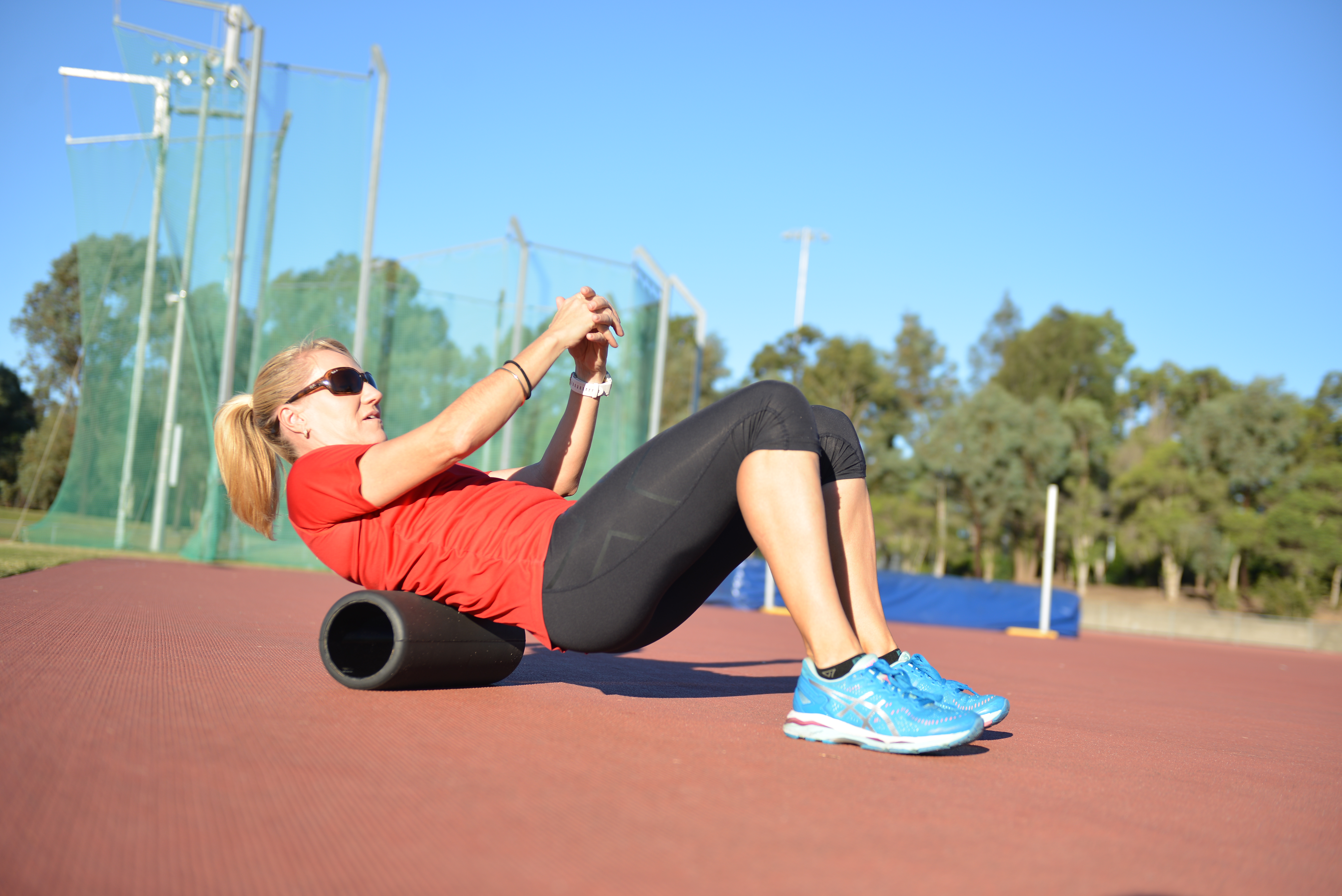 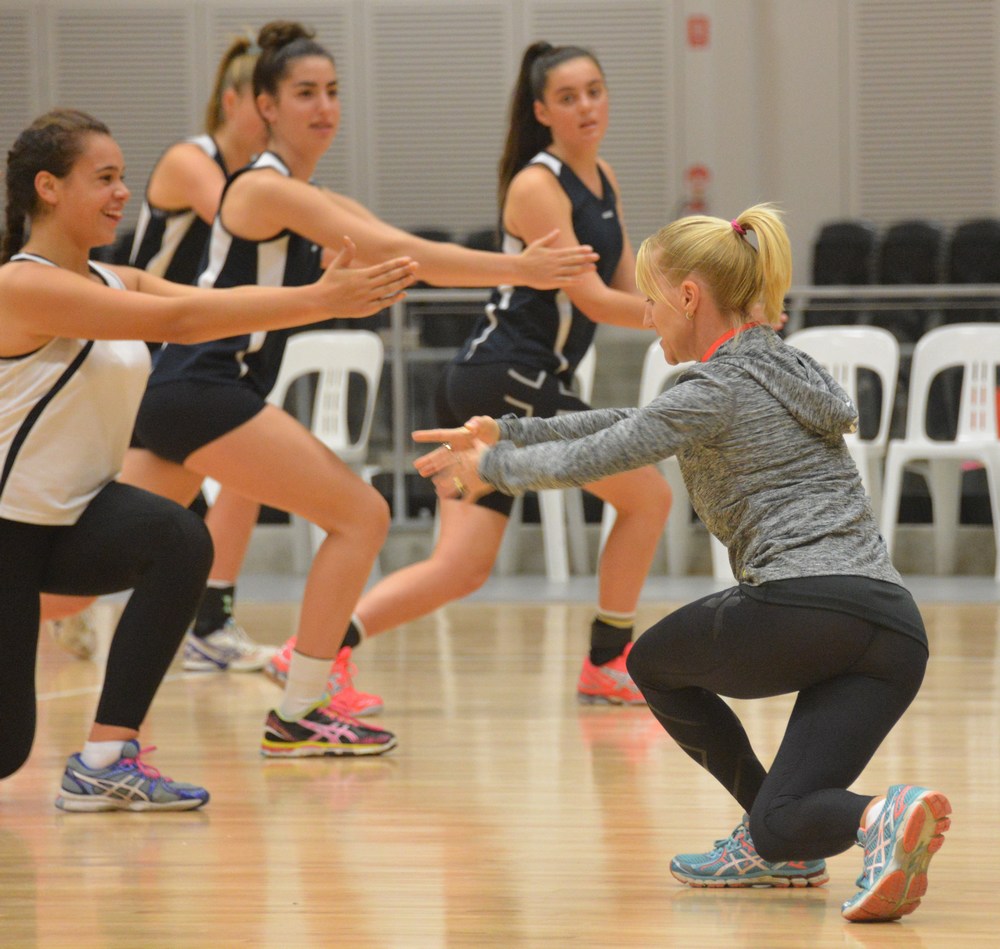 “While Max velocity speed training may improve both acceleration and maximal sprinting speed, improving horizontal force production capability may be efficient to enhance sprinting performance over short distances”
(Bucheit et al, 2014)
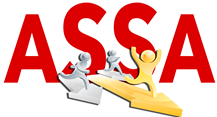 [Speaker Notes: The benefit of greater force application is two fold: increased stride length and increased stride frequency]
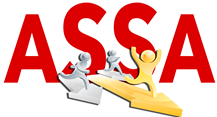 Force development
Combination of technique, strength and stability
Athlete’s must increase force to the ground in the appropriate direction over increasingly shorter periods of time
Increased
STRENGTH
Correct
DIRECTION
Decreased Ground Contact Time
FASTER ATHLETES
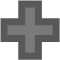 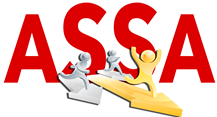 Take home points
Improved speed mechanics increases athletic performance by delaying fatigue, decreasing risk of injury and increasing Acceleration, Deceleration, COD & Manoeuvring speed.

Develop physical capacities with an emphasis on concentric strength for acceleration and eccentric strength for deceleration speed. 

Explosive COD requires postural integrity, concentric and eccentric force generating capacity.
QUESTIONS ???
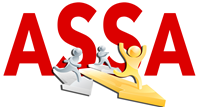 Ready for technical practical